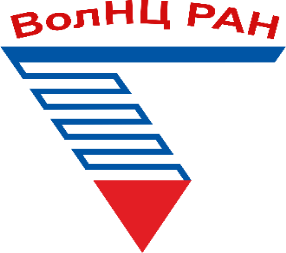 Федеральное государственное бюджетное учреждение науки
Вологодский научный центр Российской академии наук
Научное сообщение
Программа развития Центра трансфера 
и коммерциализации технологий ВолНЦ РАН
Мазилов Евгений Александрович
к.э.н. зав. отделом
31 октября 2018 г.
2
Законодательные документы в области научно-технологического развития РФ
Стратегия научно-технологического развития РФ (декабрь 2016 г.);

Стратегия национальной безопасности (декабрь 2015 г.);

Указ Президента РФ №204 от 07.05.2018 г. : 

«1. Правительству Российской Федерации обеспечить достижение следующих национальных целей развития Российской Федерации на период до 2024 года: … е) ускорение технологического развития Российской Федерации, увеличение количества организаций, осуществляющих технологические инновации, до 50 процентов от их общего числа; …».
В качестве целевых индикаторов определена необходимость: «опережающего увеличения внутренних затрат на научные исследования и разработки за счёт всех источников по сравнению с ростом валового внутреннего продукта страны …».
3
Проект Национального проекта (программы) «Наука»
Цели: 
1. Обеспечение присутствия Российской Федерации в числе пяти ведущих стран мира, осуществляющих научные исследования и разработки в областях, определяемых приоритетами научно-технологического развития.
2. Обеспечение привлекательности работы в Российской Федерации для российских и зарубежных ведущих учёных и молодых перспективных исследователей.
3. Опережающее увеличение внутренних затрат на научные исследования и разработки за счёт всех источников по сравнению с ростом валового внутреннего продукта страны.
Структура национального проекта:
1. Развитие научной и научно-производственной кооперации.
2. Развитие передовой инфраструктуры для проведения исследований и разработок в Российской Федерации.
3. Развитие кадрового потенциала в сфере исследований и разработок.
4
Уровень инновационной активности
Проблема:
компании не заинтересованы в реализации перспективных научно-технологических наработок, а те, кто заинтересован, чаще всего, не имеет для этого достаточных ресурсов. 
Это в значительной степени тормозит решение задач повышения эффективности функционирования промышленности, повышения вклада обрабатывающих производств в ВВП.
Роль центров трансфера и коммерциализации технологий 
в экономике и обзор их деятельности в России
5
Роль центров трансфера и коммерциализации технологий 
в экономике и обзор их деятельности в России
6
Ключевые направления деятельности: коммерциализация научно-технических разработок и научных исследований, поиск технологических и финансовых партнеров, управление интеллектуальной собственностью, лицензионное производство. 

Основной принцип работы: прямой выход на клиента посредством предварительных переговоров и встреч, обсуждений по предлагаемому проекту. 

Как правило ЦТиКТ создаются под реализацию инновационных проектов конкретных организаций, университетов, а также НИИ. 

Формат посредничества между разработчиками технологий и крупными заказчиками (Госкорпорация «Росатом», ОАО «РЖД», Фонд «Сколково», НАИКС, Госкорпорация «Роснефть» и др.) путем реализации совместных «дорожных карт».
7
Роль ФГБУН ВолНЦ РАН и ЦТиКТ в экономике региона
Вклад ЦТиКТ в достижение показателей Стратегии-2030
8
Структура Программы
Текущее состояние и достигнутые результаты за 2005 – 2017 гг.
Результаты текущей деятельности.
Анализ существующих направлений деятельности.
SWOT-анализ деятельности ЦТиКТ.
Цель и задачи деятельности.
Перспективные направления деятельности.
Этапы развития Программы.
План реализации программы.
Целевые индикаторы развития Центра.
9
Результаты текущей деятельности
Центр создан в 2005 г.
Привлечение льготных финансовых ресурсов осуществляется с 2008 г. 
Подготовлено и реализовано 33 проекта.
Общая сумма – свыше 142 млн. руб. 
Создано 12 МИП.
Сформировано 68 рабочих мест.
Информация о привлеченных для предприятий региона средствах ЦТиКТ в 2008-2017 гг.
Структура управления отделом проблем научно-технологического развития и экономики знаний
10
Анализ существующих направлений деятельности
Текущие направления деятельности:
1. Трансфер технологий 
Подготовка и размещение технологических профилей, запросов и предложений в сетях трансфера технологий. 

2. Привлечение безвозмездных средств (подготовка заявок на гранты, их сопровождение)
Подготовка проектов для участия в программах Фонда содействия инновациям и аналогичных структур.

3. Подготовка бизнес-планов для организаций.
Подготовка научно-обоснованных бизнес-планов по развитию компаний, либо реализации конкретных инвестиционных проектов с целью предоставления инвесторам или для внутреннего пользования.

4. Оформление прав на интеллектуальную собственность.
Реализация мер по подготовке заявок и сбору необходимого пакета документов для получения документов, подтверждающих права на интеллектуальную собственность.

5. Привлечение возвратных средств на льготных условиях.
Оформление пакета документов для получения банковских кредитов на льготных условиях, а также для участия в программах фондов развития промышленности.
11
SWOT-анализ деятельности ЦТиКТ
Матрица SWOT-анализа
12
SWOT-анализ деятельности ЦТиКТ
Матрица SWOT-анализа
13
SWOT-анализ деятельности ЦТиКТ
Комплексная оценка возможностей и угроз с учетом сильных и слабых сторон
14
Миссия ЦТиКТ – содействие развитию компаний на всех этапах жизненного цикла в целях обеспечения устойчивого инновационного развития России.

Цель деятельности – задействовать дополнительные финансовые ресурсы для развития ФГБУН ВолНЦ РАН и ЦТиКТ в размере не менее 2200 тыс. руб. в год на каждого сотрудника Центра.

Задачи:
содействие в разработке проектов для участия в различных грантах, конкурсах, программах;
поиск перспективных проектов по заказу инвестора;
разработка бизнес-планов;
консультирование по вопросам оформления прав на интеллектуальную собственность;
содействие в создании малых инновационных компаний;
оказание услуг в сфере конструкторского проектирования и инжиниринга;
консалтинг в сфере производства товаров и услуг;
оказание услуг в сфере использования IT-решений в производственной деятельности;
стратегическое планирование и маркетинг;
оказание услуг по организации бизнес-кооперации, поиску заказчиков и поставщиков.
15
Перспективные направления деятельности
Управленческий и производственный консалтинг
Виды консалтинга: консалтинг по модернизации производства;
	               консалтинг по разработке аналогов продукции;
	               консалтинг по разработке новой продукции.
Задачи ЦТТ ВолНЦ РАН в части производственного консалтинга
1. Снижение себестоимости производства продукции за счет многофакторного и сценарного анализа статей и элементов затрат, особенностей конструкции.
2. Планирование трудового процесса: составление карты производственного процесса / карты операций / схемы технологического процесса.
3. Расчет и проектирование рабочих мест и оборудования. Размещение оборудования и планировка помещений (склада).
4. Управление оперативным производственным планированием (система оперативного планирования на производстве, позволяющая точно формировать суточный, декадный, месячный план и корректировать его в соответствии с наличными ресурсами).
5. Постановка и совершенствование производственного учета (учет, отражающий фактические результаты производства на всех уровнях в соответствии с технологией производства).
6. Управление производственными запасами на предприятиях.
7. Внедрение инноваций и новой продукции на производстве.
8. Повышение квалификации персонала и специалистов-технологов по инструментам производственного анализа.
16
Перспективные направления деятельности
Управленческий и производственный консалтинг
Задачи ЦТТ ВолНЦ РАН в части управленческого консалтинга
Разработка рекомендаций по реструктуризации бизнес-процессов планирования и формирования и мониторинга себестоимости продукции (работ, услуг), оптимизации организационной структуры, информационного обмена и документооборота.
Разработка рекомендаций по совершенствованию положений учетной политики и стандартов по ведению управленческого учета и формированию управленческой отчетности, разработку регламентов, положений.
Разработка рекомендаций по изменению и интеграции применяемых корпоративных информационных систем, порядка аналитического и производственного учета в соответствии с методологическими требованиями.
Анализ системы корпоративного управления и определение элементов и объектов и системы внутренних контролей финансовой отчетности.
Разработка матриц рисков и контрольных процедур и моделирование бизнес-процессов.
Разработка рекомендаций по совершенствованию системы внутренних контролей.
Разработка регламентов взаимодействия подразделений организации.
17
Перспективные направления деятельности
ИТ-консалтинг
ИТ-консалтинг – проектно-ориентированная деятельность, связанная с информационной поддержкой бизнес-процессов, позволяющая дать независимую экспертную оценку эффективности использования информационных технологий.

Задачи ЦТТ ВолНЦ РАН в части ИТ-консалтинга
Оптимизация затрат на внедрение информационных технологий, ИТ-решений в рамках компании.
Повышение эффективности бизнес-процессов компании.
Повышение управляемости, прозрачности деятельности организации за счет создания единой инфраструктуры (ИТ-инфраструктуры).
Внедрение информационных систем уровня предприятия (ERP, CRM, Business Intelligence, Groupware-системы, NIS-системы).
ИТ-аудит (оценка уровня автоматизации).
18
Перспективные направления деятельности
Инжиниринговые услуги
Инжиниринговые услуги – инженерно-консультационные услуги при проектировании, конструкторской разработке и эксплуатации машин (оборудования), материалов, приборов, сооружений, процессов и систем.

Задачи ЦТТ ВолНЦ РАН в части оказания инжиниринговых услуг:
1. Осуществление посреднических функций между заказчиками и исполнителями инженерно-технических проектов (начиная с IV кв. 2018 г.).
2. Создание конструкторского отдела на базе ВолНЦ РАН (2022 г.).


Инжиниринговый центр выполняет услуги по решению конкретных задач заказчика, который обратился в центр посредством собственных сил (собственного конструкторского отдела) и при необходимости с привлечением ведущих специалистов в данной области из научных (или производственных) организаций, ранее решавших подобные задачи.
19
Этапы развития Центра
1 этап: Подготовительный 
Сроки: 2018-2019 гг.
Цель: стабилизация и диверсификация деятельности Центра.
Результат: освоение нового направления деятельности: производственного и управленческого консалтинга, наработка компетенций и базы данных по основным направлением деятельности, а также обеспечение устойчивого поступления денежных средств.

2 этап: Обеспечение устойчивых денежных поступлений
Сроки: 2020-2022 гг.
Цель: обеспечение устойчивых денежных поступлений от функционирования Центра.
Результат: пополнение бюджета ВолНЦ РАН на постоянной основе, создание материально-технической базы для расширения географии и форм предоставления услуг.

3 этап: Укрепление конкурентных позиций и освоение рынка услуг соседних регионов
Сроки: 2023 – 2025 гг. 
Цель: позиционирование Центра на российском уровне, а также обеспечение взаимодействия с компаниями из других регионов РФ.
Результат: выход на новые рынки услуг, расширение штата сотрудников, обеспечение частичного самофинансирования ВолНЦ РАН.
20
План реализации Программы
21
Целевые индикаторы развития, тыс. руб.
22
Ключевые индикаторы оценки деятельности Центра
Благодарю за внимание!